Driehoeks -schikking
Integrale opdracht
Schaalschikking in stijl
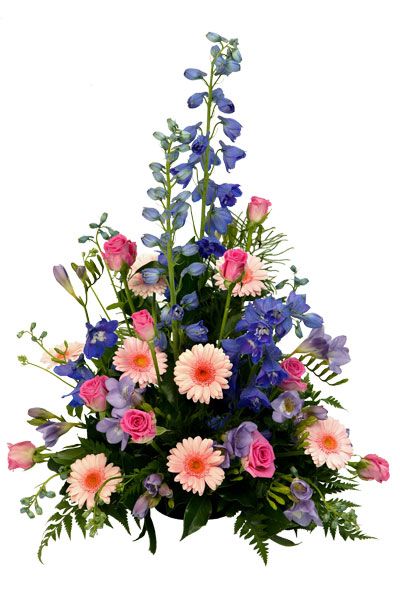 Driehoeks schikking
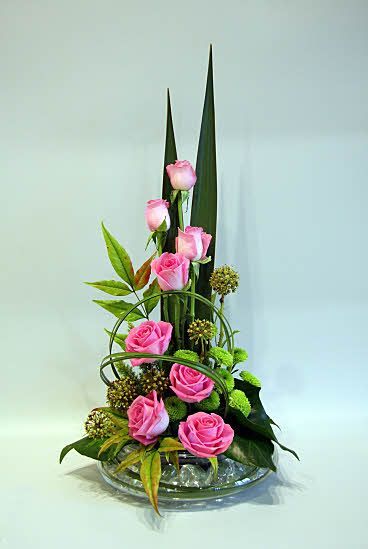 Driehoeks schikking
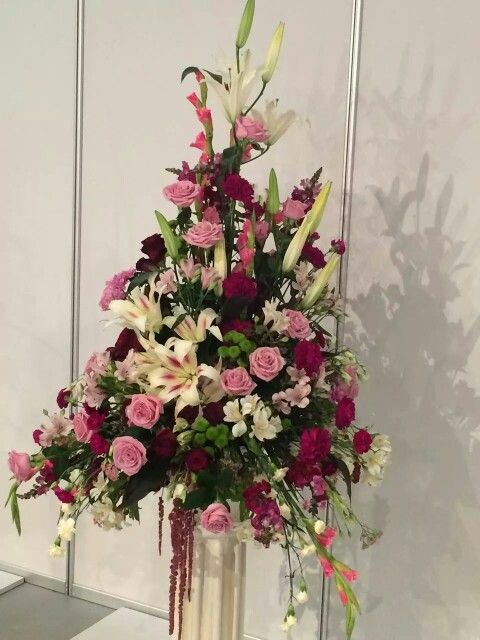 Driehoeks schikking
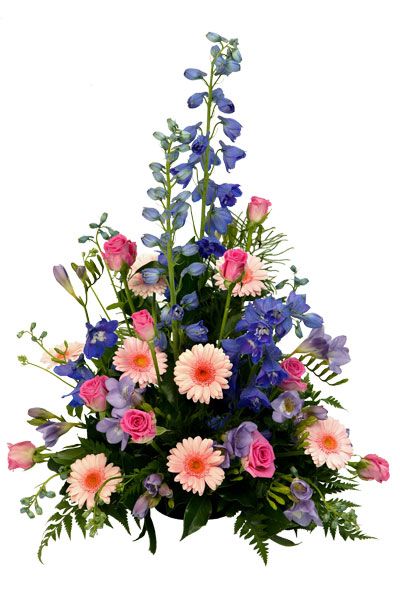 Driehoeks schikking